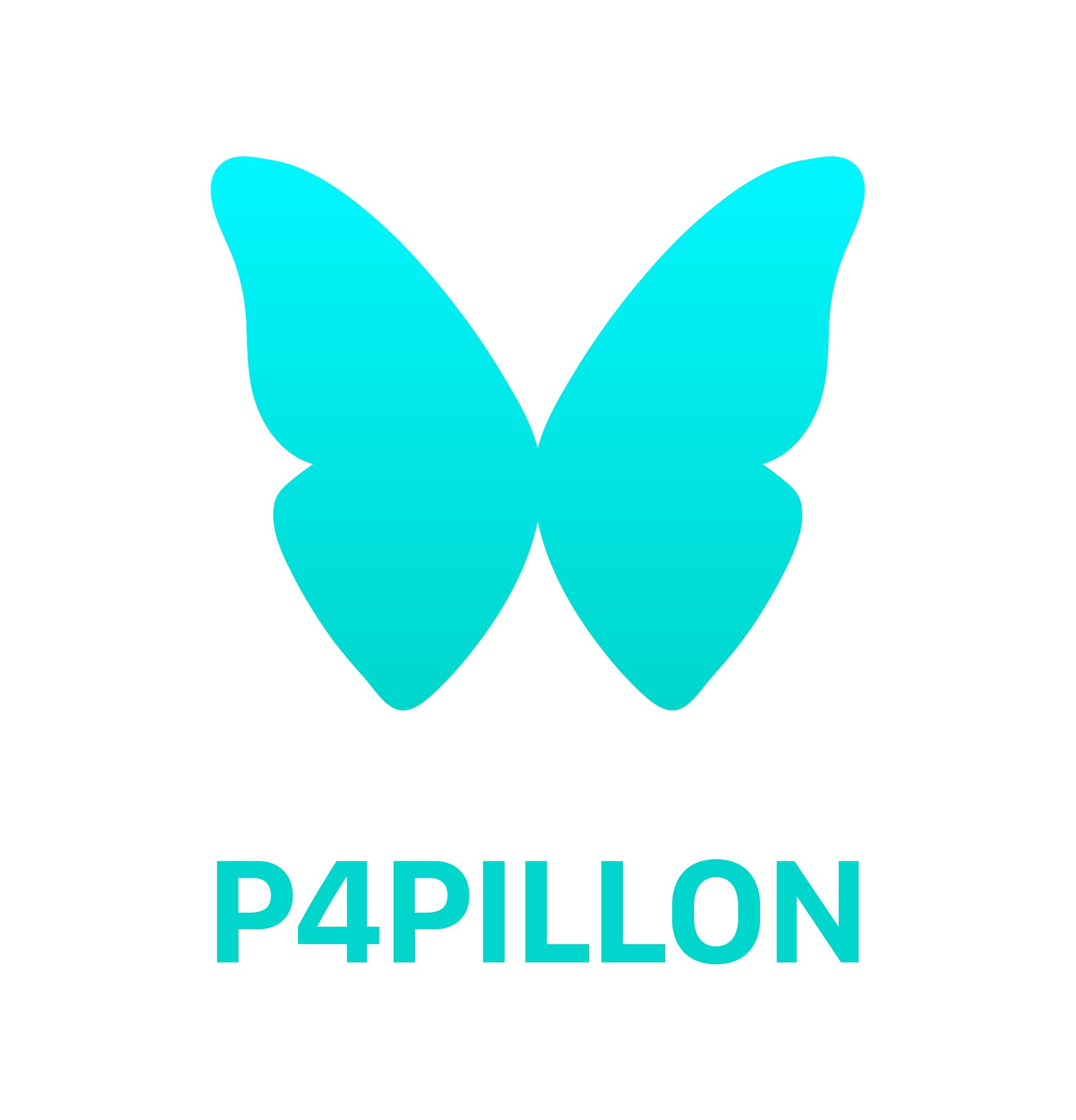 Association loi 1901 => recherche et développement en soins de premier recours

4 axes :

innovation organisationnelle
innovation dans les pratiques professionnelles
innovation numérique
innovation sociale (ESS/démocratie en santé)
ENJEUX
Démographique
Épidémiologique
Technologique
Sociologique
Economique
Écologique
...
Faire plus avec moins, mieux et vite dans les soins (cure)
+
Développer le maintien en bonne santé (care)
[Speaker Notes: olé]
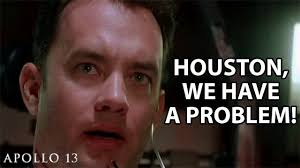 Paradigme économique actuel : 

Plus les gens sont malades, plus je gagne ma vie.
“ Désolé Mr Prioux, économiquement la prévention c’est pour les cons. ”

François V.   Mon comptable
CONCEPT D'ÉMERGENCE
Le tout offre plus de possibilités que la somme de ses parties
=
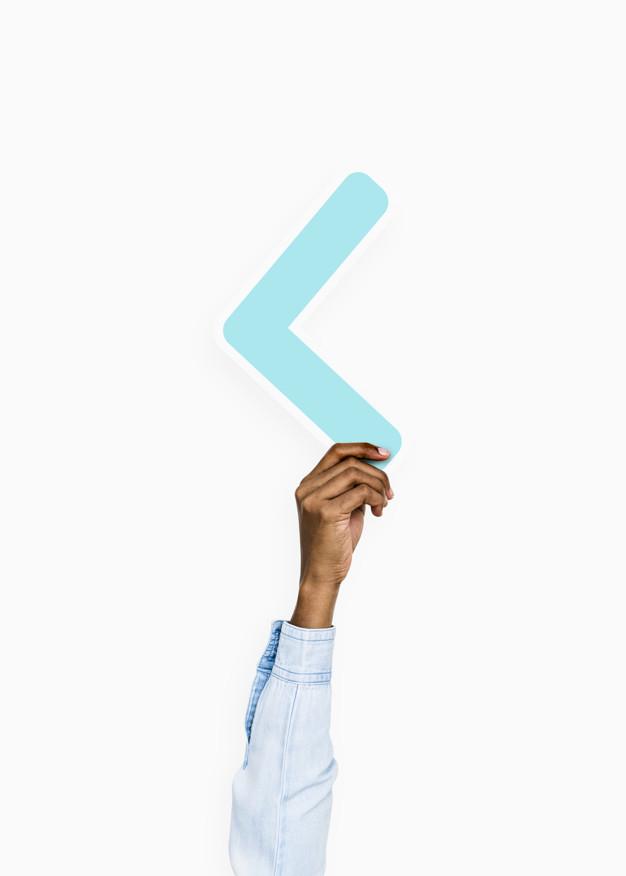 SOMME DES INTELLIGENCES
INDIVIDUELLES ET MONO-CATÉGORIELLES
INTELLIGENCE
COLLECTIVE PLURIDISCIPLINNAIRE
NOTRE LABORATOIRE
MilleSoins : une Équipe de soins coordonnée universitaire multi-site (SISA) + CPTS HCV.

=

Médecins + kinés + IDE + pharmacies + ... qui travaillent ensemble via l’usage d’une plateforme numérique qui héberge le dossier médical.
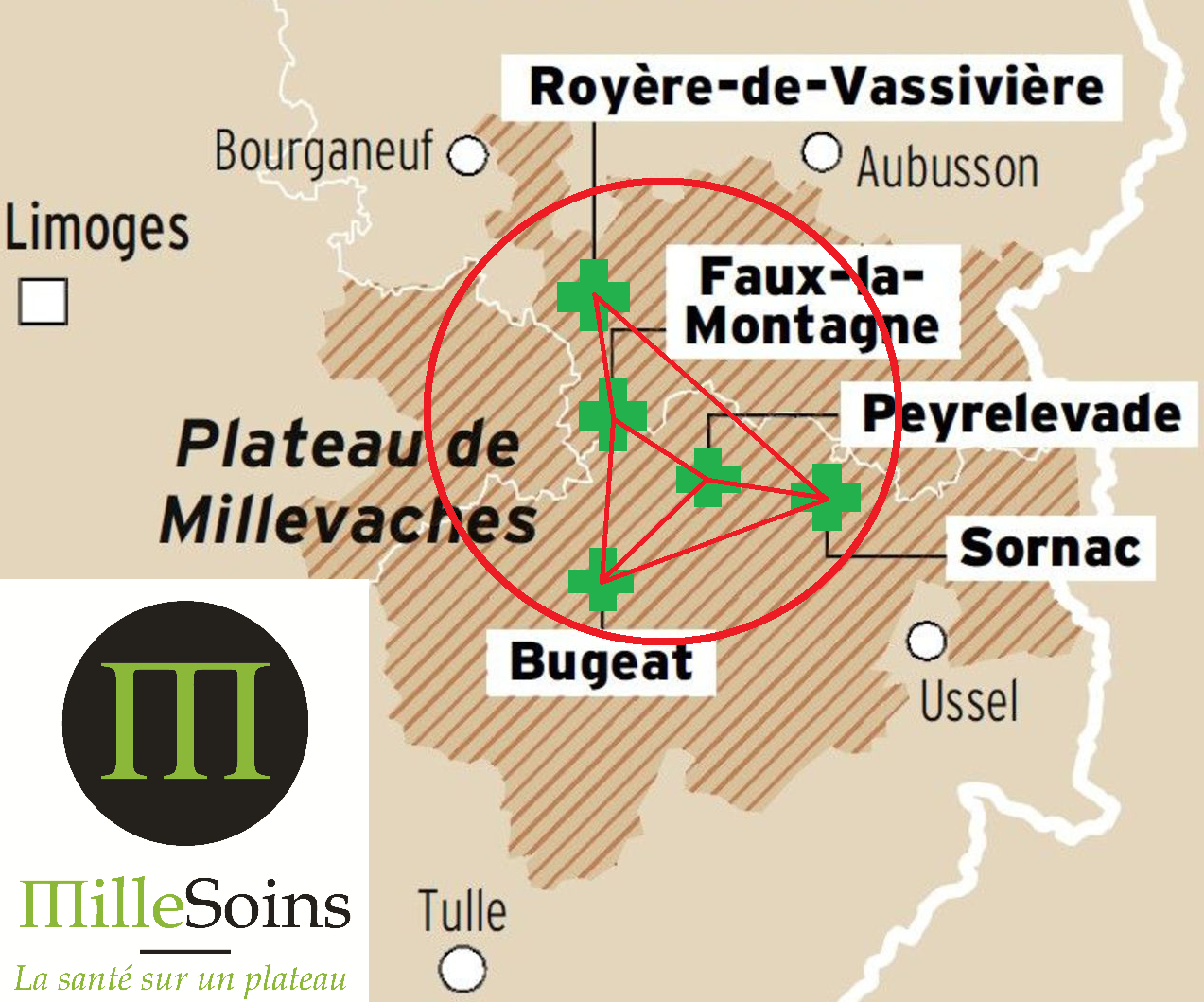 Vous êtes ici
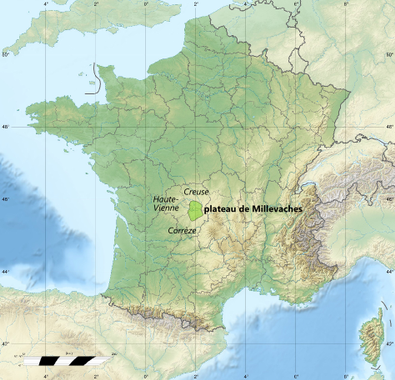 Pathologies chroniques et patients agés isolés vulnérables +++
EFFET PAPILLON :
FOCUS SUR DEUX CONDITIONS INITIALES
Prescriptions médicales en semaines au lieu des mois
Pharmacien correspondant intégré à l’équipe de soins traitante
POURQUOI DES SEMAINES AU LIEU DES MOIS ?
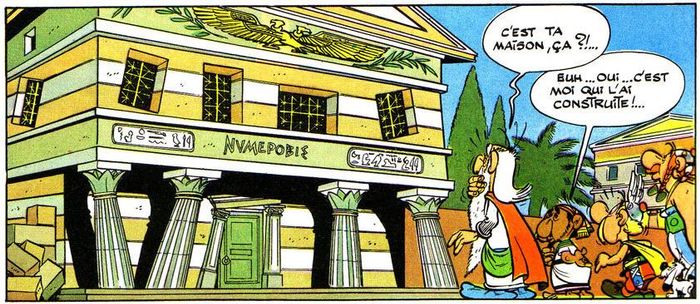 Tu n’utilises pas le système métrique internationnal ?
Juste mon charpentier. Mon maçon utilise le pied romain, mon plombier la coudée ancienne, et mon électricien je sais même pas, ce mec est bizarre
PATHOLOGIE CHRONIQUE
Objectif : coordonner des compétences dans un espace-temps

Le mois est-il un indicateur de temporalité stable sur lequel bâtir des parcours de soins ?
NOTRE PROTOTYPE DE LOGICIEL DE GESTION D’OFFICINE POUR PHARMACIEN CORRESPONDANT
(campagne de crowdfunding en cours pour libérer son code source #BIENCOMMUN, aidez-nous !!!)
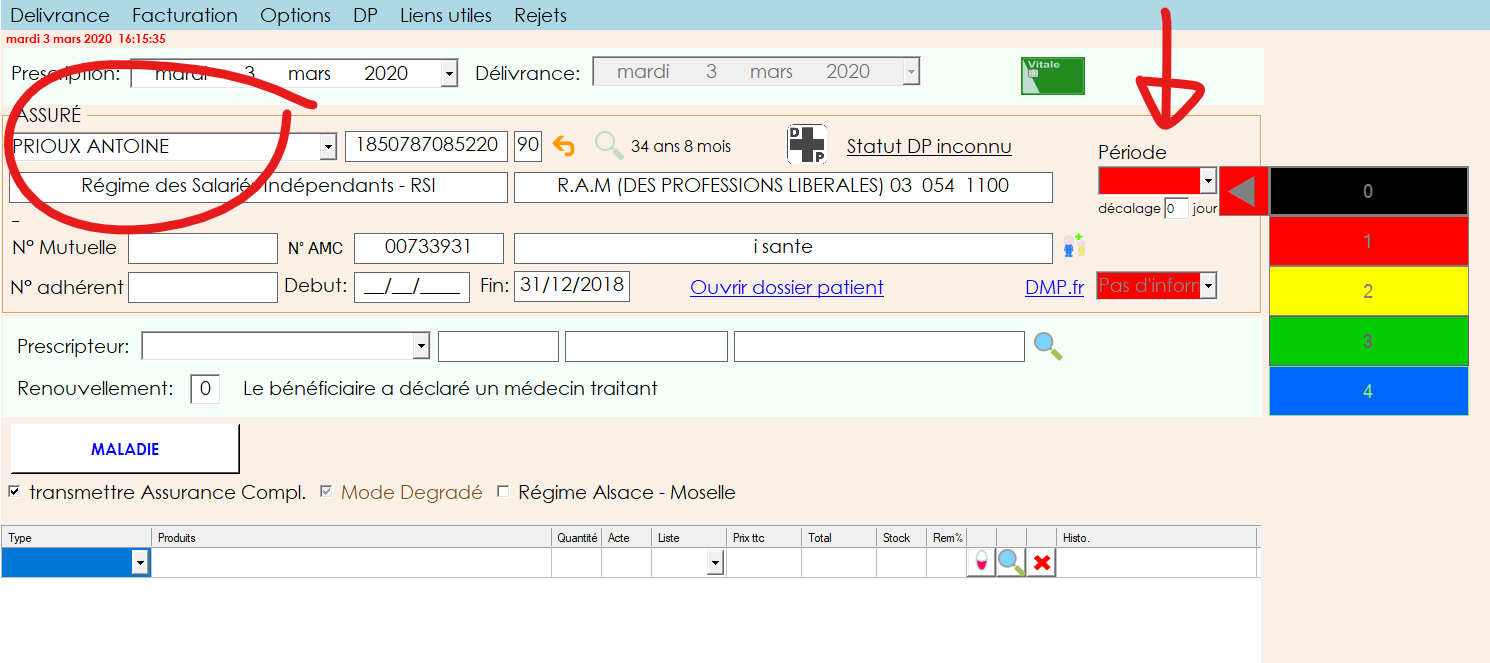 Calendrier
=
Algorithme
de parcours de soins pharmaceutiques
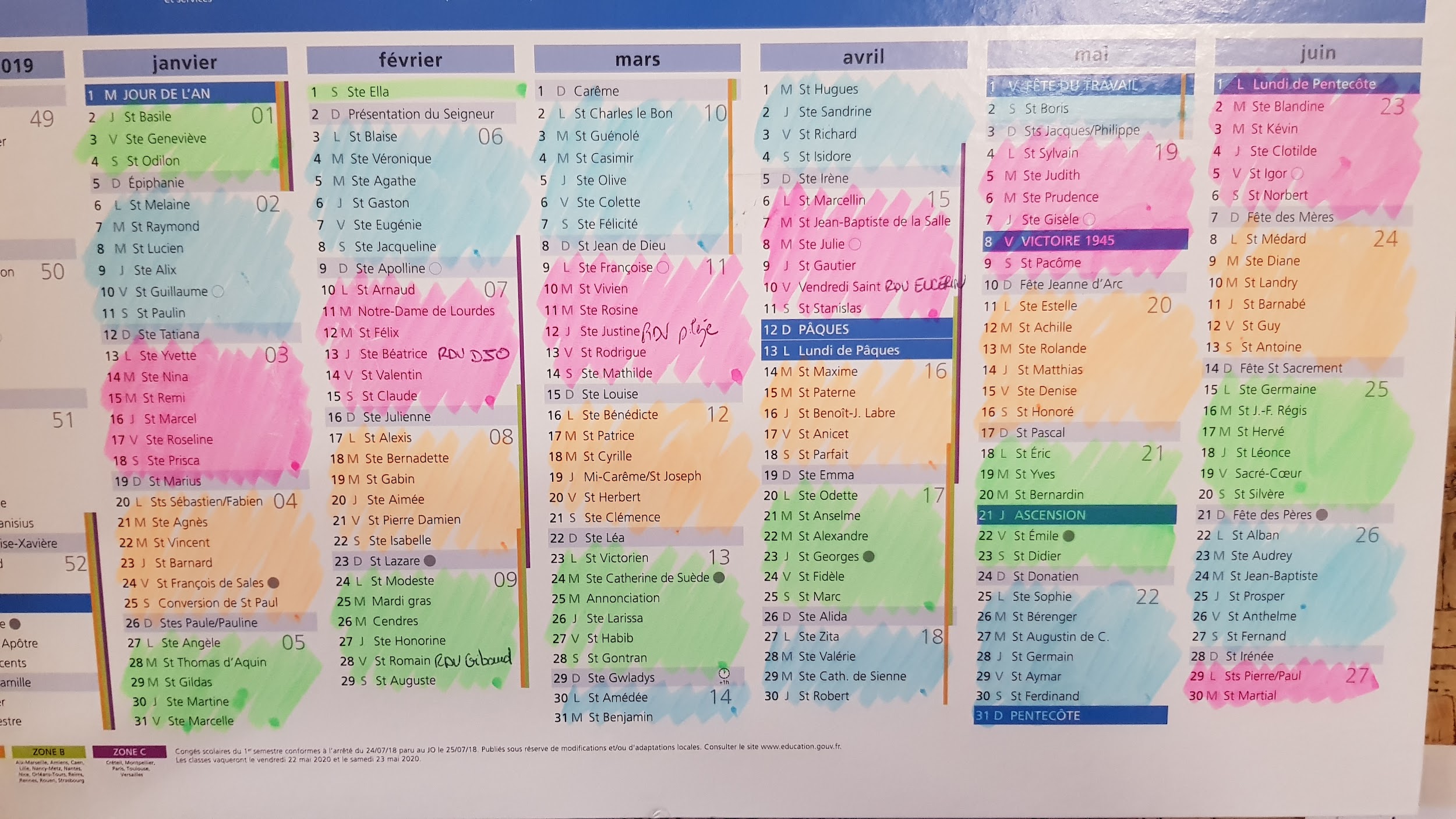 “Un algorithme, c’est tout simplement une façon de décrire dans ses moindres détails comment procéder pour faire quelque chose”
Gérard Berry
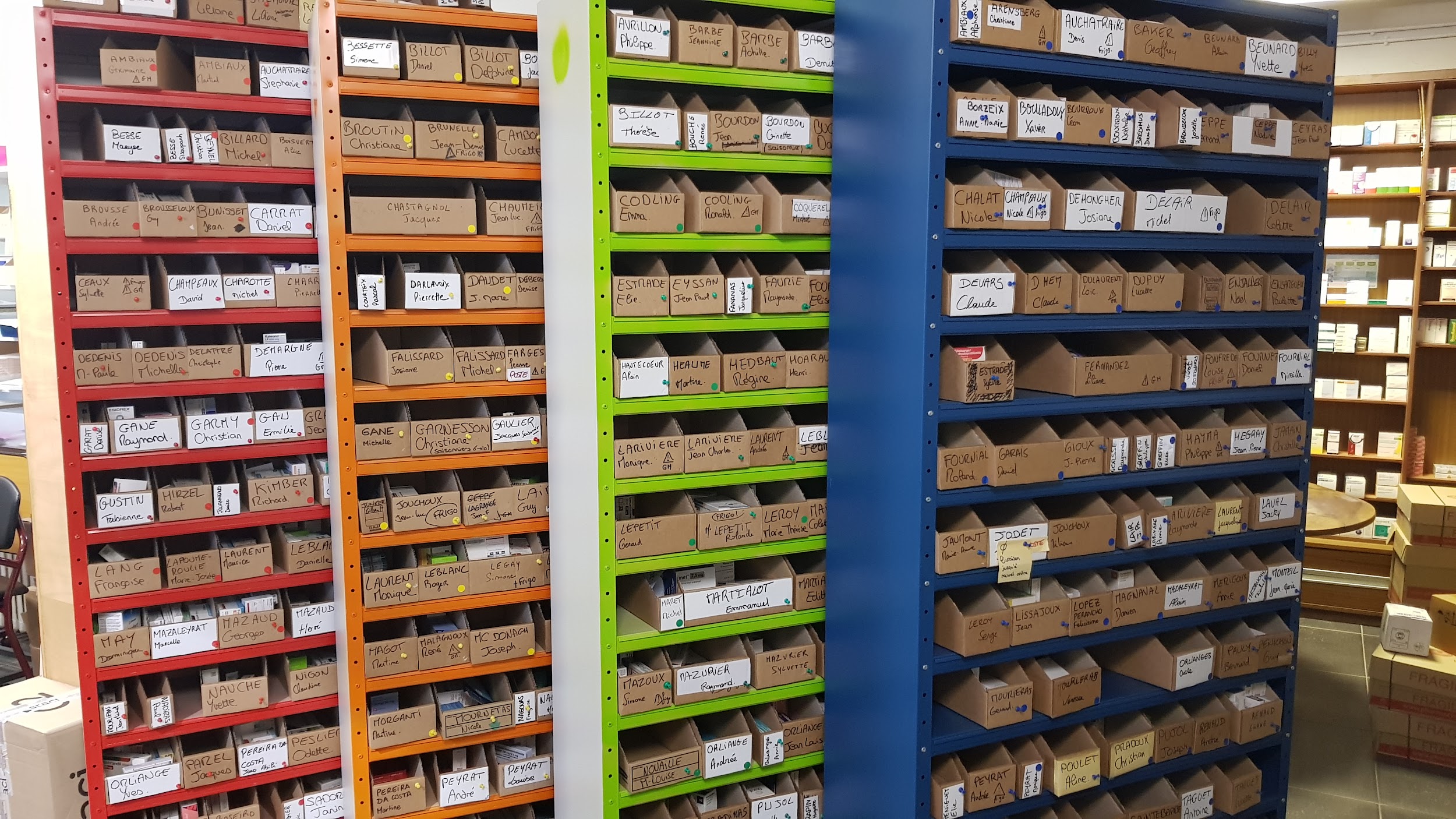 + outil de communication personnalisé
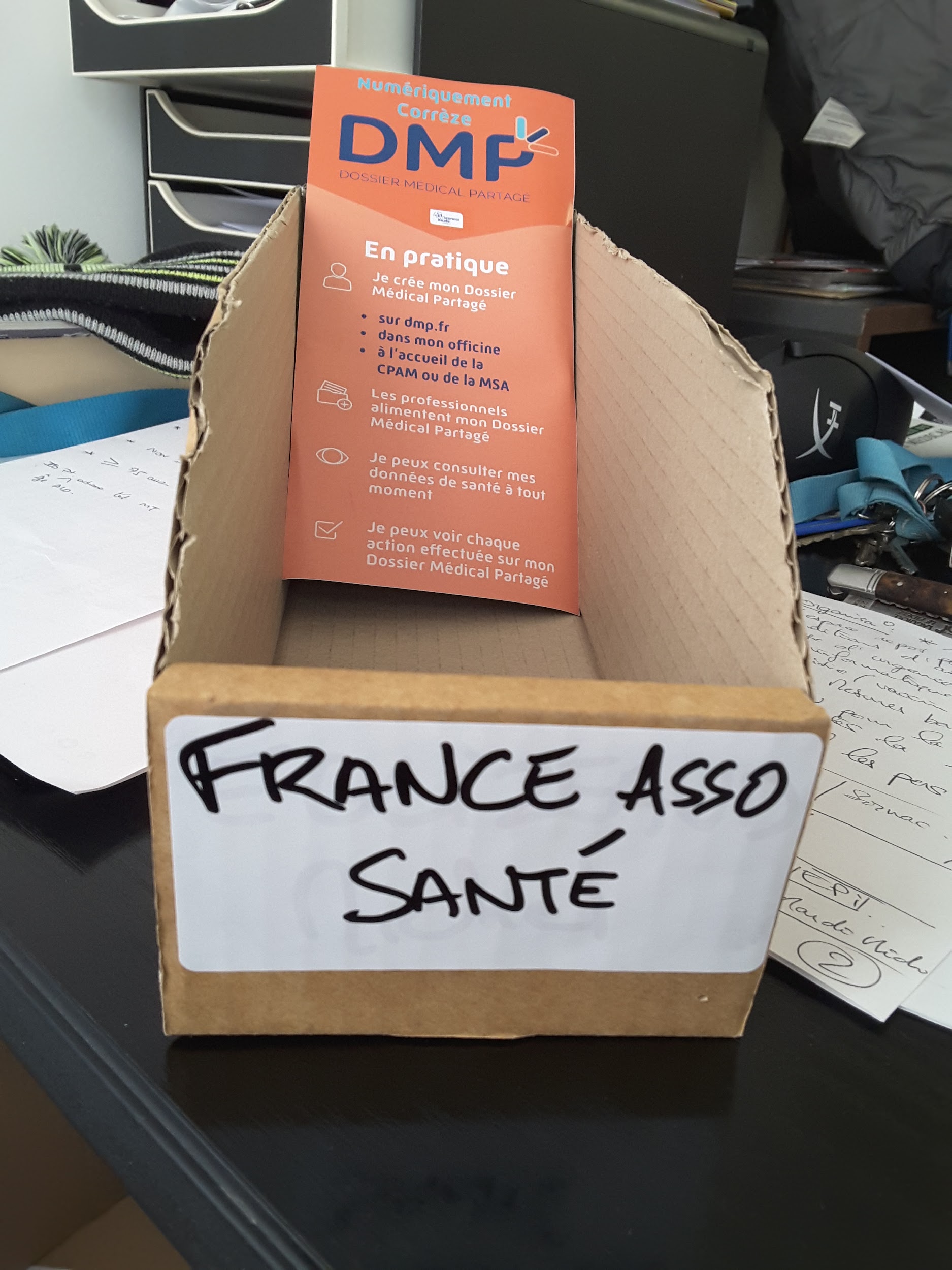 Paradigme de stockage des médicaments prédictif et personnalisé
LOWTECH + SOBRIÉTÉ NUMÉRIQUE
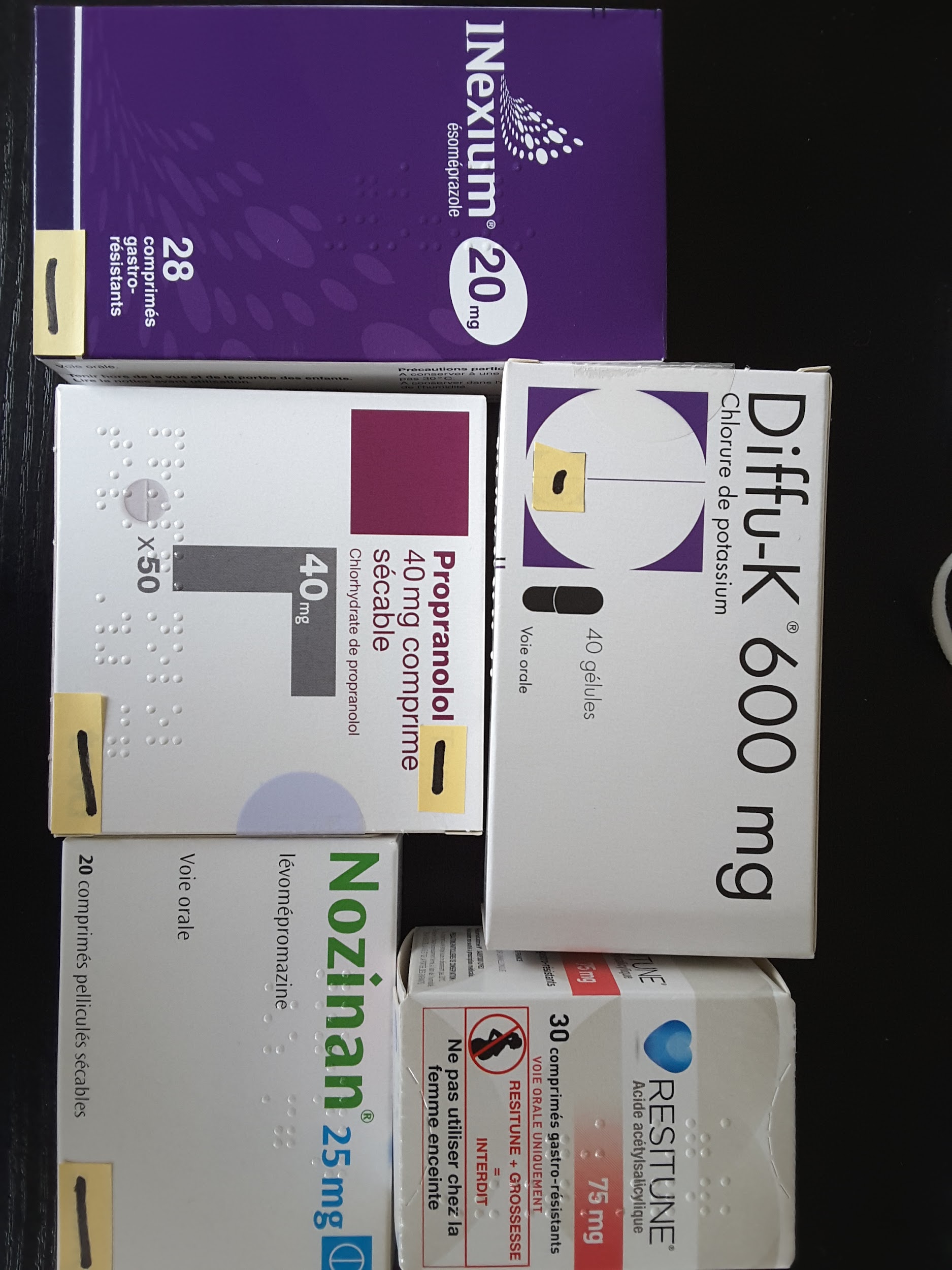 NOTA BENE
Si : 
PRESCRIPTION EN MULTIPLES DE SEMAINES 
+
CONDITIONNEMENTS EN MULTIPLES DE SEMAINES

Alors =
DISPENSATION à L'UNITÉ 

#BONSENSPAYSAN
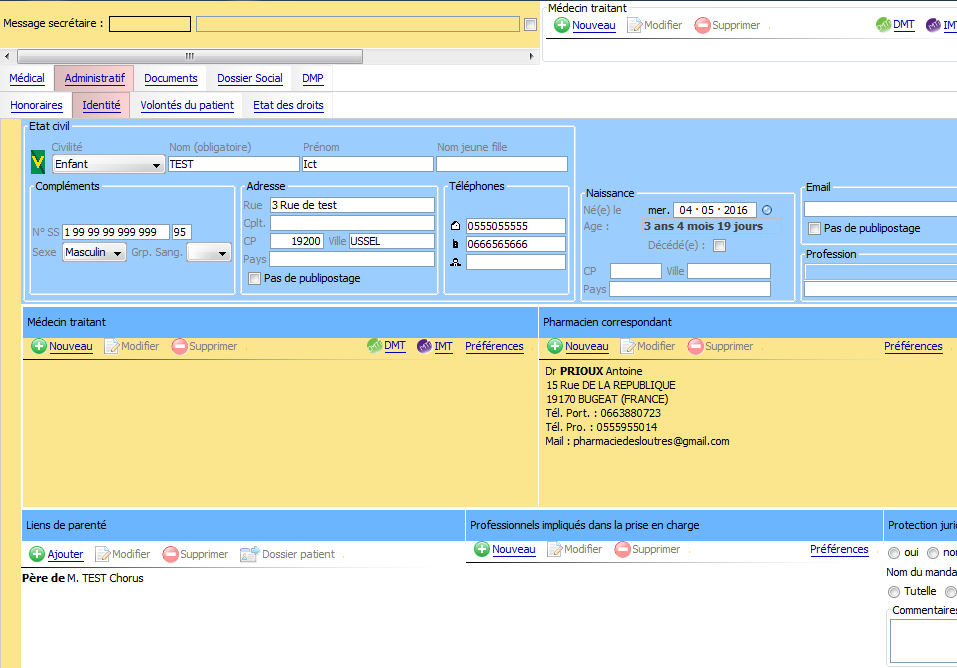 Deuxième effet P4Pillon : interpro + numérique
(pharmacien correspondant en équipe de soins coordonnée)
Accès au dossier médical avec notifications des nouvelles prescriptions en temps réel
(c‘est moi !)
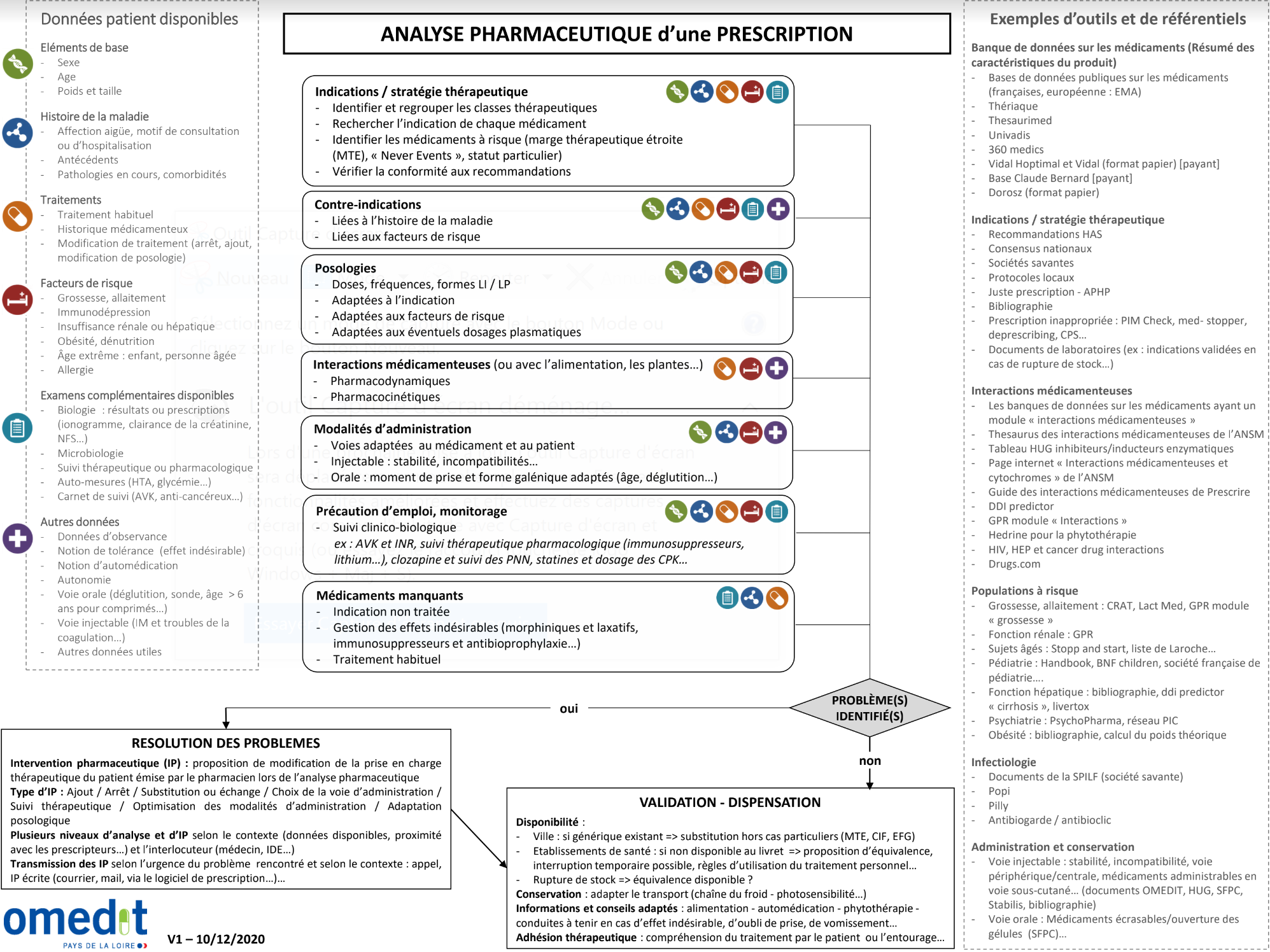 Donnée patient disponibles :

éléments de base
histoire de la maladie
traitements
facteurs de risque
examens complémentaires disponibles
autres données

OK ! Vous en avez besoin ? 
=> VSM
CAS CLASSIQUE
Analyse pharmaceutique
Manutention
Administratif
Conseils
⚠
PAS EN ZONE DE CONFIDENTIALITÉ
⚠
PAS ACCÈS AU DOSSIER MÉDICAL
MÉDECIN
PHARMACIEN
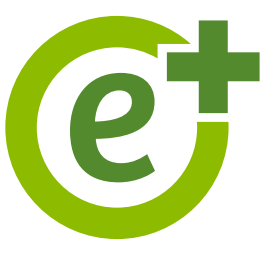 TEMPS ÉCONOMISÉ
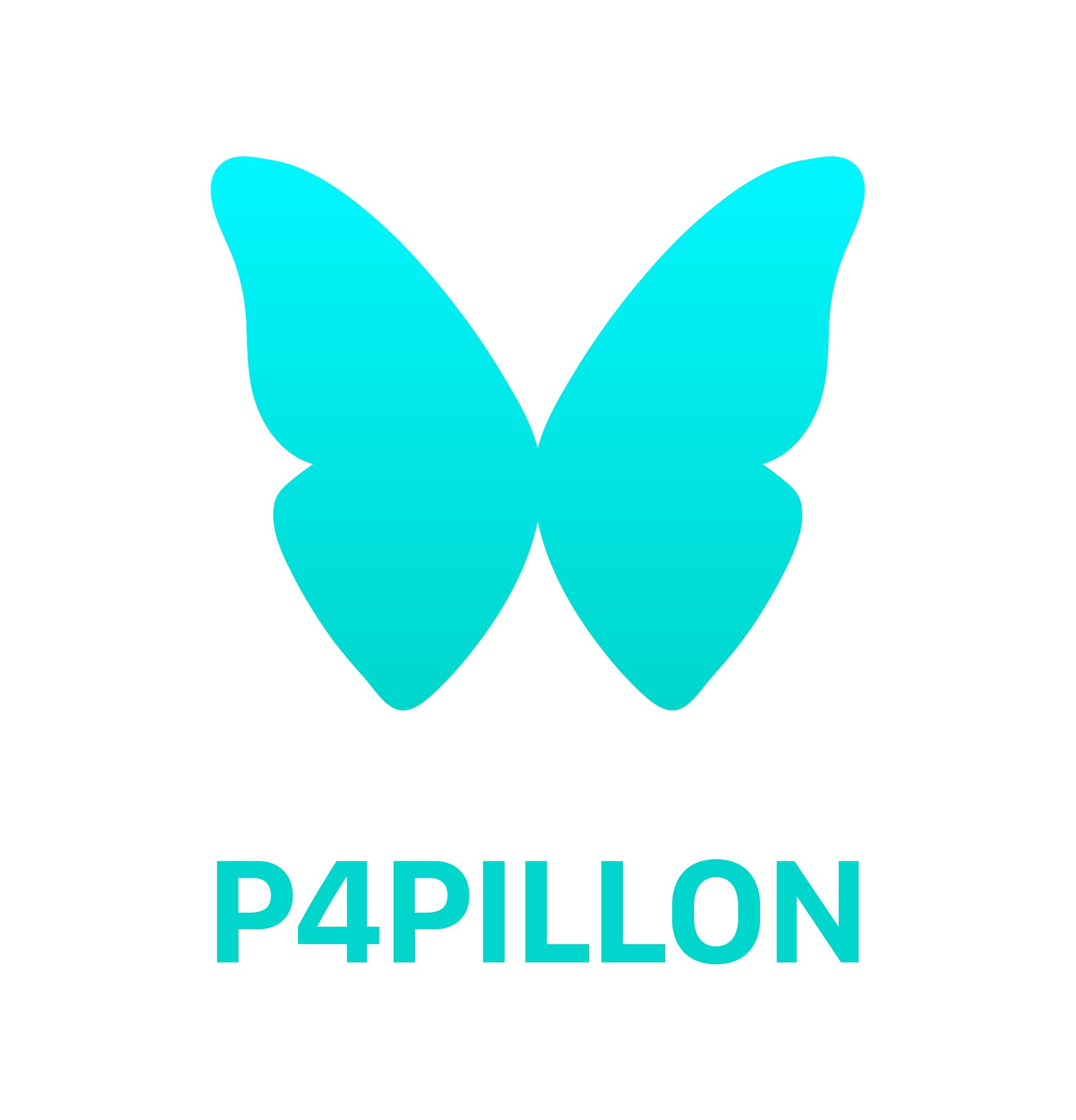 Manutention déléguée/barquettes
Analyse pharmaceutique
Conseils
👉 Entretiens et soins pharmaceutiques en zone de confidentialité.
👉 Production de données de santé (parce qu’on a la culture et que l’on côtoie toutes les “tranches” de risque en santé)
MÉDECIN
Traitant
PHARMACIEN correspondant (accès au dossier médical)
Objectif stratégique des pharmaciens (au sein de l’équipe):
PRODUCTION PARTICIPATIVE ET TERRITORIALE D’UNE BASE DE DONNÉES DE SANTÉ STRUCTURÉE
= décloisonnement de l’information

(#CROWDSOURCING #SMALLDATA #CISP2)
GISEMENT DE DONNÉES = le Graal
Système d’Information Partagé en équipe de soins coordonnée, on a quoi ?


déterminants de santé
données paracliniques
états cliniques dans le temps
données médico-économiques
données de dispensation et d’adhésion thérapeutique
IL EST OU LE TABLEAU DE BORD ?!? (Ex REZONE-CPTS)
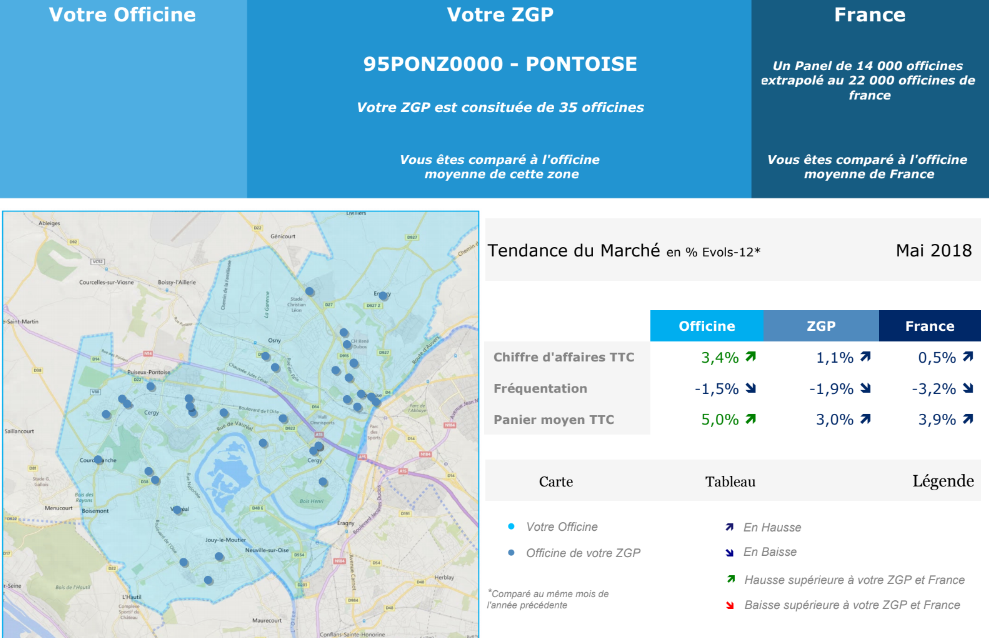 Au lieu de se CONCURRENCER sur le prix des vitamines et la para, on pourrait pas COOPÉRER pour maintenir en bonne santé les territoires ???
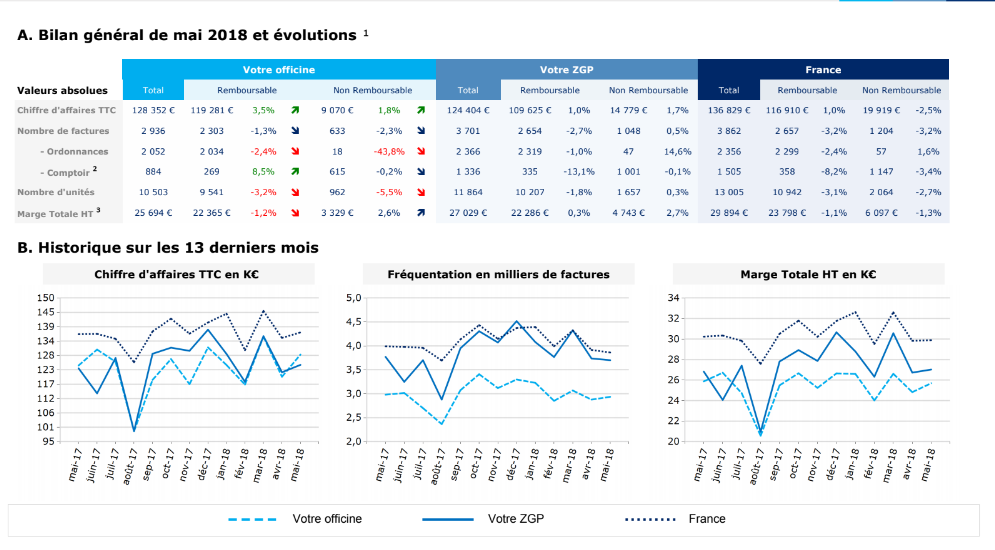 ON REMPLACE LES INDICATEURS !!!

(EX : PRÉVALENCE DES ALD, DIMINUTION DES HOSPI, RECOURS AUX ANTIBIOTIQUES, USAGE DU TABAC/DROGUES, EXPOSITION A DES DETERMINANTS DE SANTE ENVIRONNEMENTAUX, PRÉVENTION DANS LA MEDECINE DU TRAVAIL, OBESITE CHEZ LES JEUNES, RISQUE PSYCHOSOCIAL, ETC…)
RETEX : requête informatique pendant la pandémie de COVID19 + cartographie 
>75 ans OU polymédiqué ET isolé
=>Tournées de dispensation personnalisée et prédictive des médicaments à domicile avec surveillance des patients
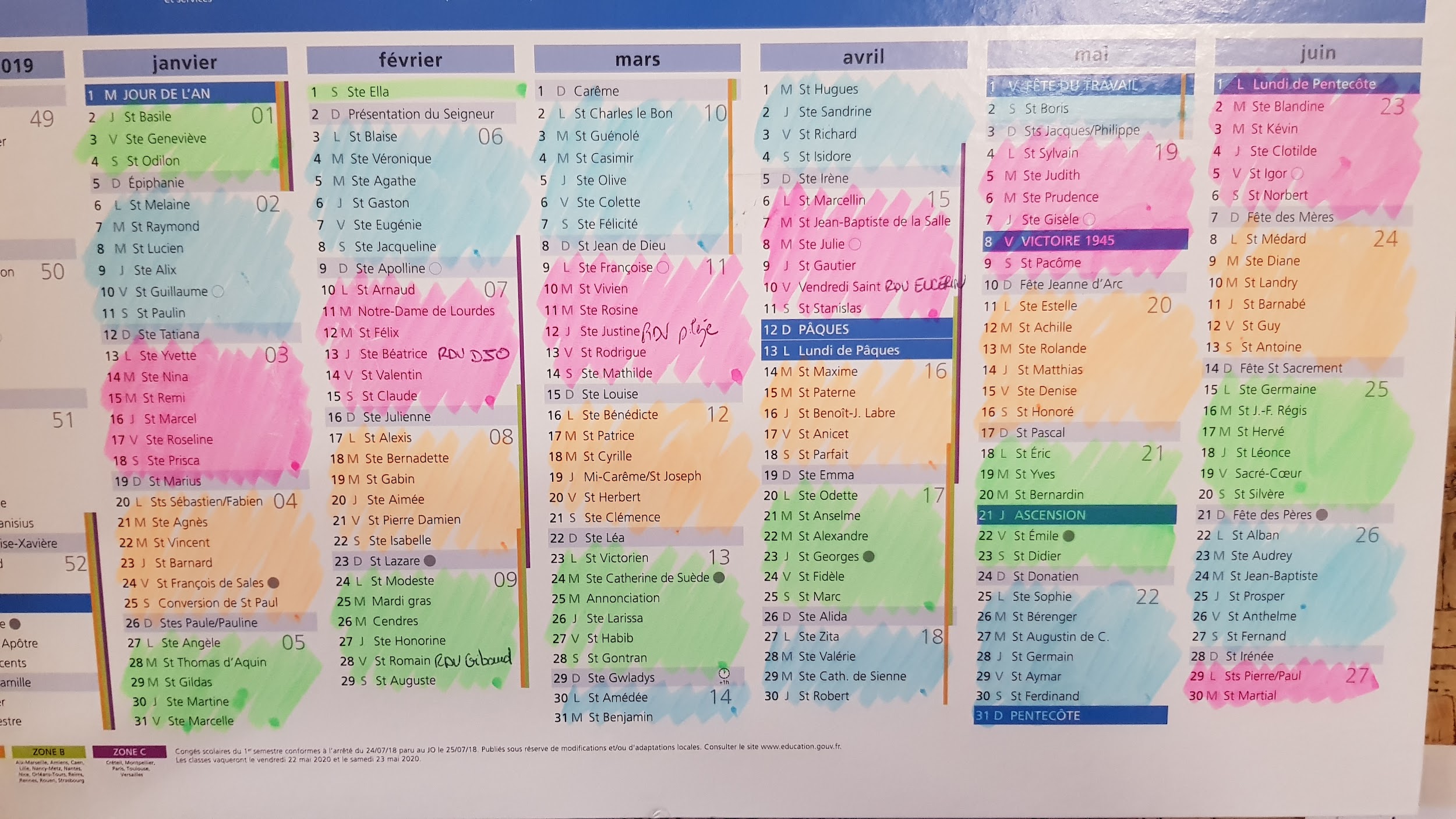 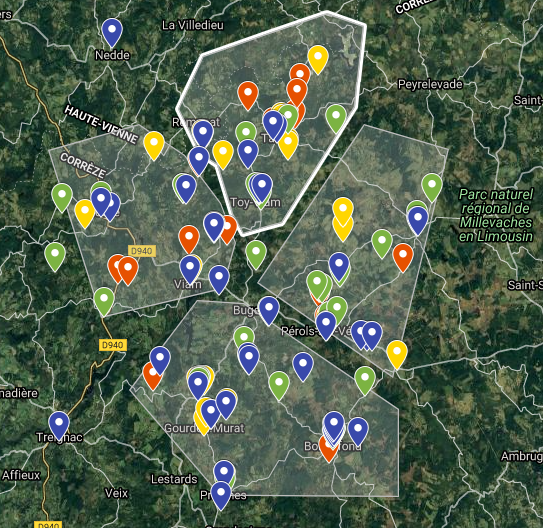 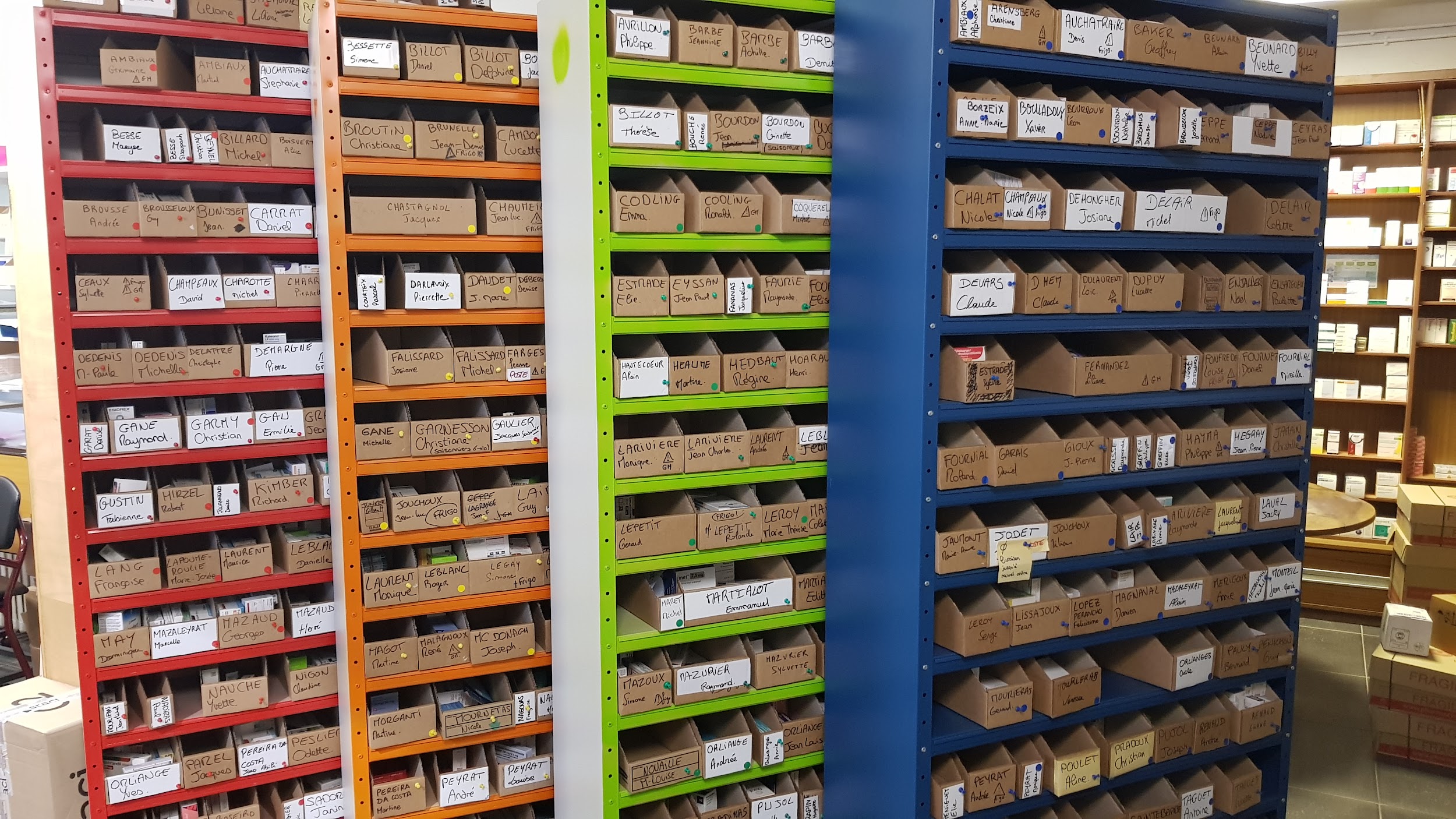 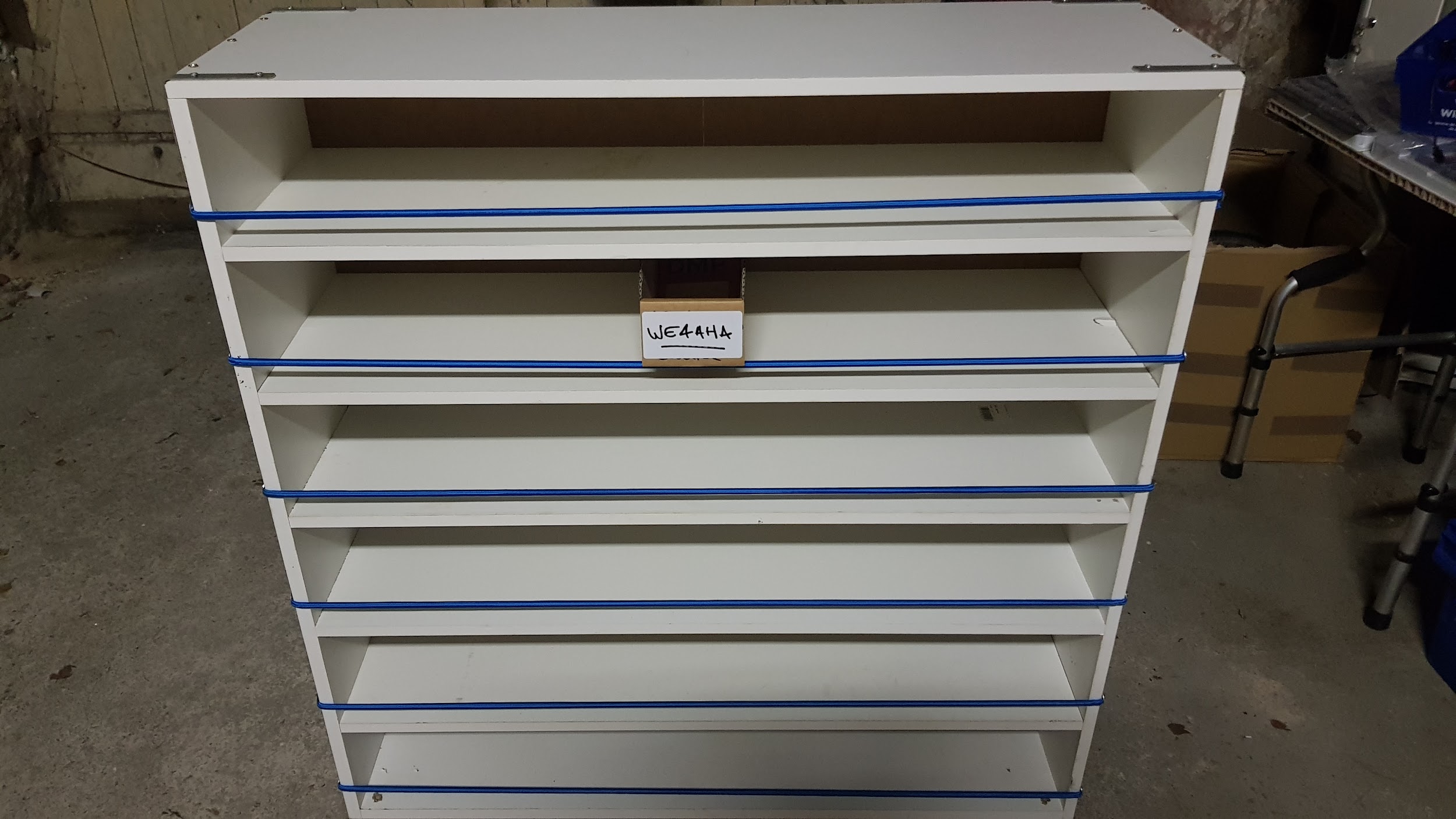 Better, Faster, Stronger qu’ AmazonⓇ !!!
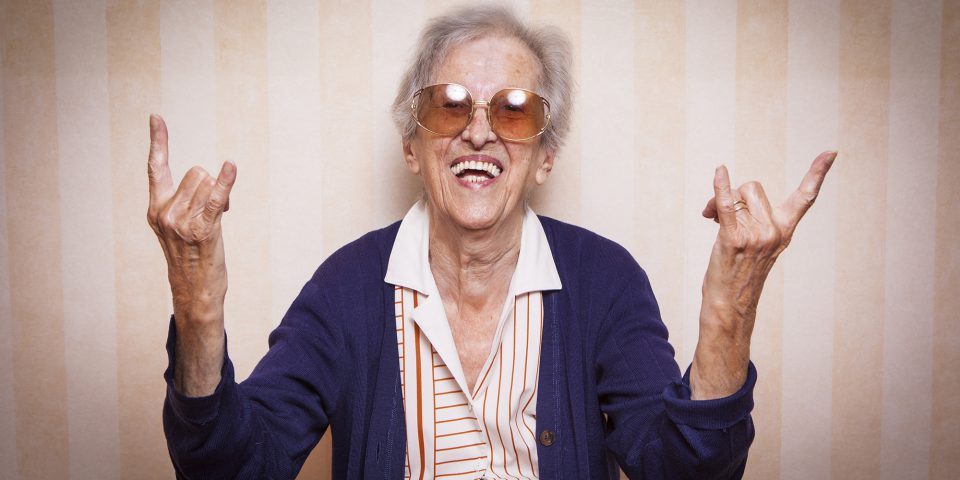 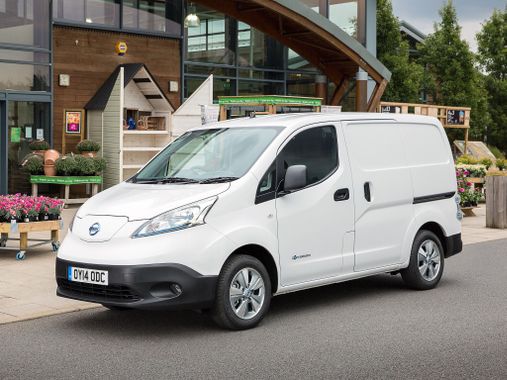 ELECTRIQUE
RETEX : EXCEL au secours de la campagne de vaccination (#IAfree)
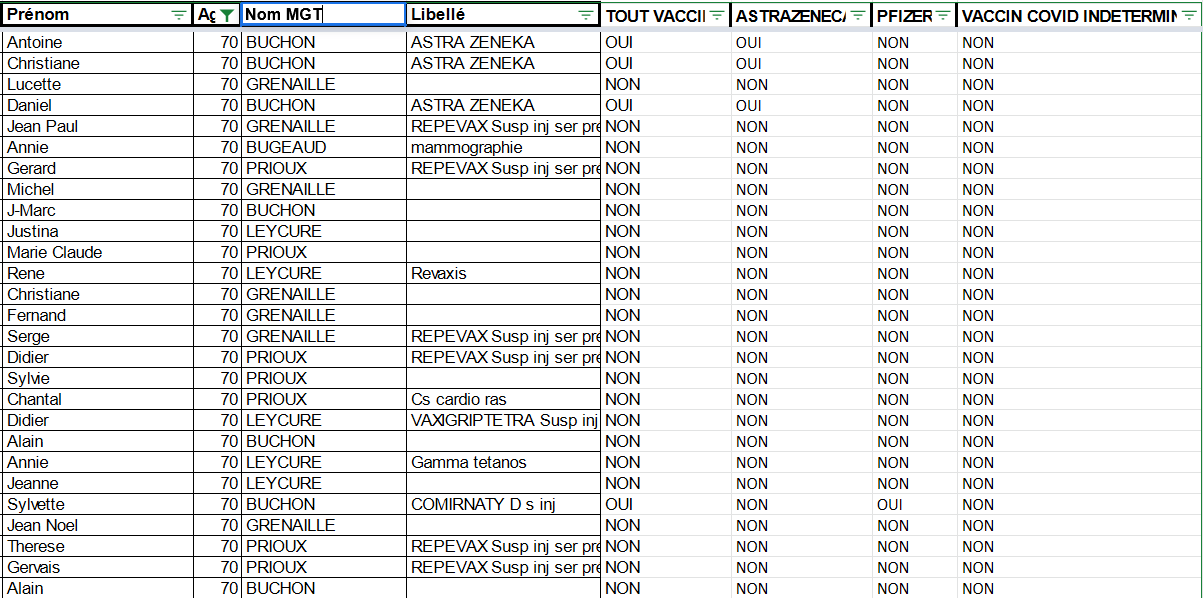 comorbidité

=

Tableau de bord pour stratégie territoriale 

“better, faster, stronger” que DoctobideⓇ
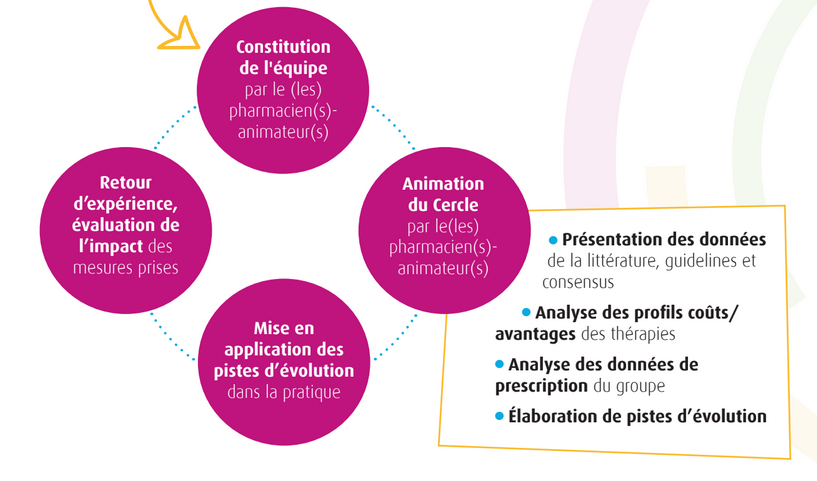 CERCLES DE QUALITé MéDECINS PHARMACIENS
RETEX :
(tentative d’intégration à un projet art 51 pharmacien clinicien en équipe de soins coordonnées)
RETEX : analyse des besoins Infirmier Pratique Avancée/Pharmacien correspondant ventilés
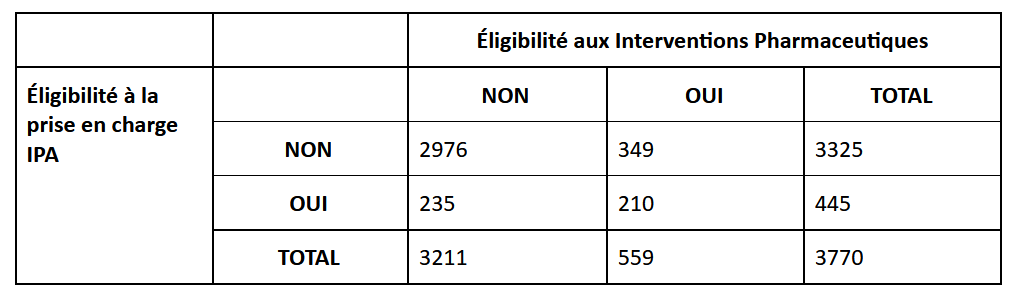 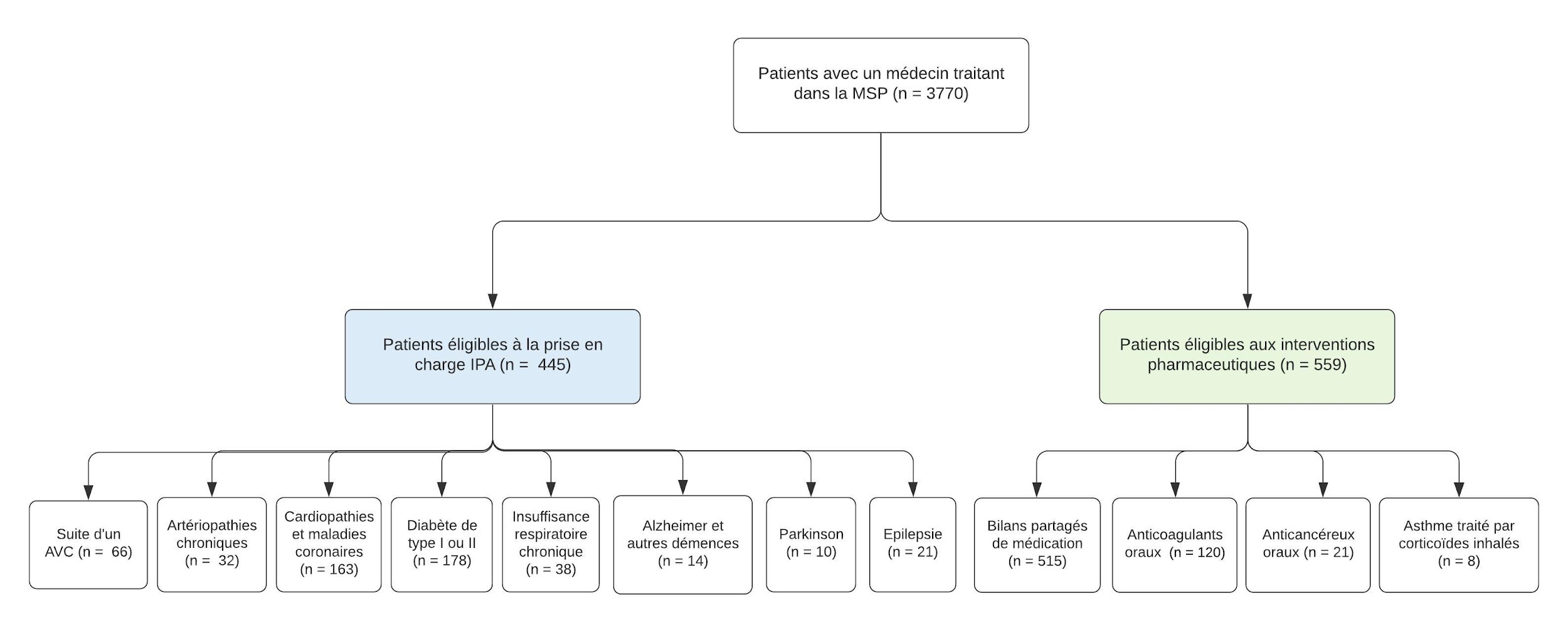 Source :
Master 1 ISPED Blandine Malbos
NEXT ?
Développer des programmes de recherche interdisciplinaire en soins primaires (MSP-U).
Développer un LGO opensource avec outils de suivi et de datavisualisation d’indicateurs (interface cartographique)
Approche écologique et décarbonation du système de santé.
Création d’une plateforme de données des soins primaires piloté par une coopérative de “petits producteurs de petites données” et d’associations de patients locales (SCIC).
Développer l’opendata au service de la démocratie en santé de proximité (et des sciences participatives et citoyennes).
déployer notre vision dans les 1400 MSP existantes + CPTS en France
« L’adhésion à un paradigme est une mécanique sociologique impliquant la genèse d’une communauté de pensée, de méthode et d’objectif, autour d’outils communs »

Thomas Samuel KUHN, 
La structure des révolutions scientifiques, 1962
https://www.p4pillon.org/









MERCI DE VOTRE ATTENTION
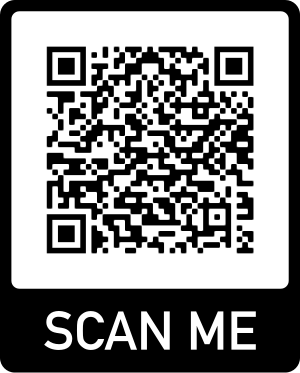